Integruotas technologijų ir dailės projektas „Geltona, žalia ir raudona“
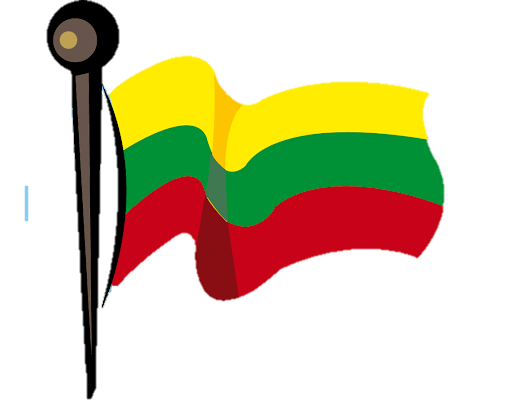 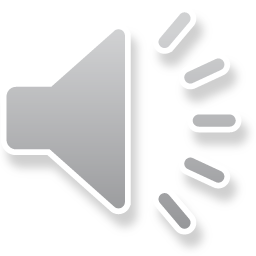 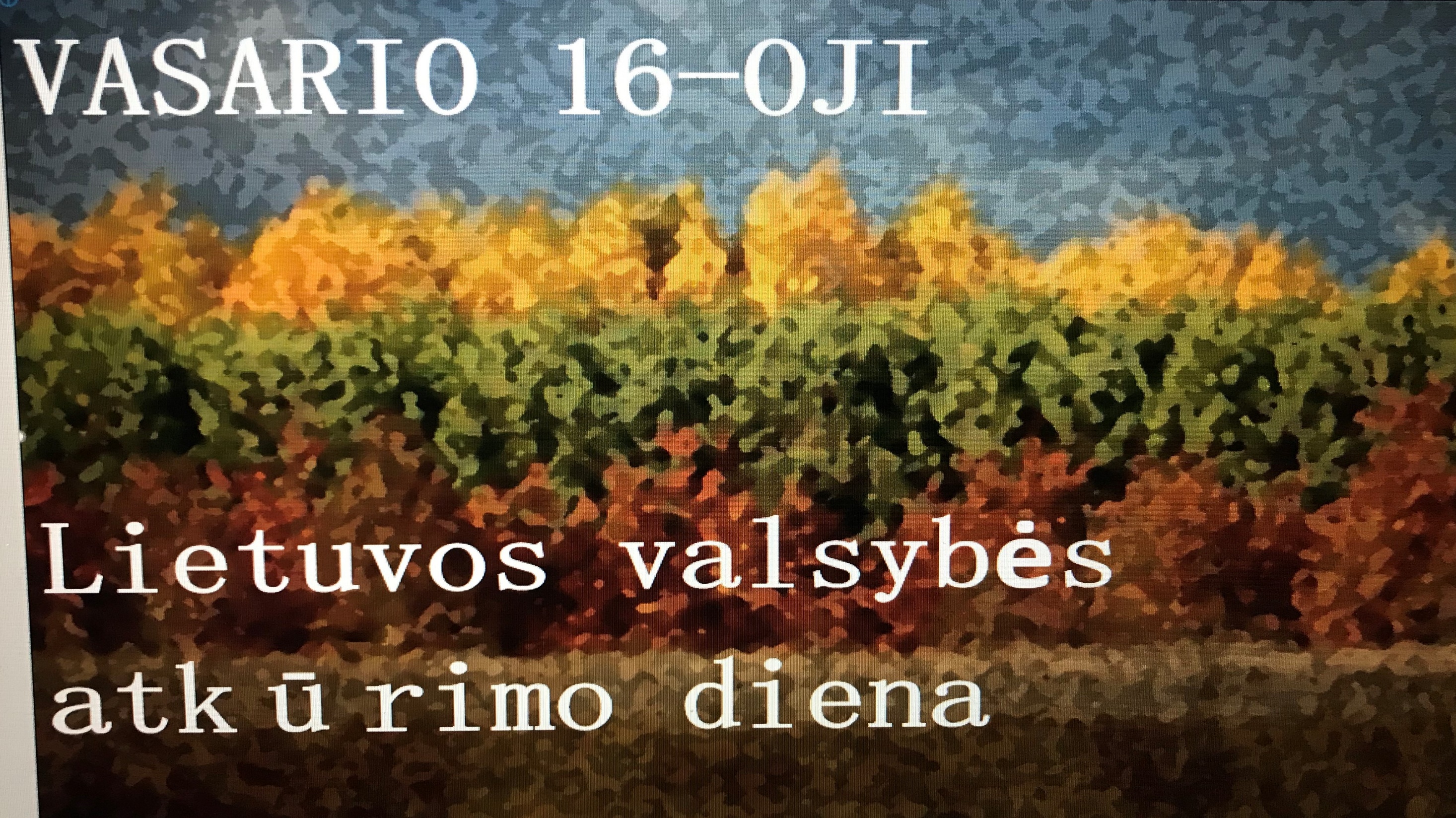 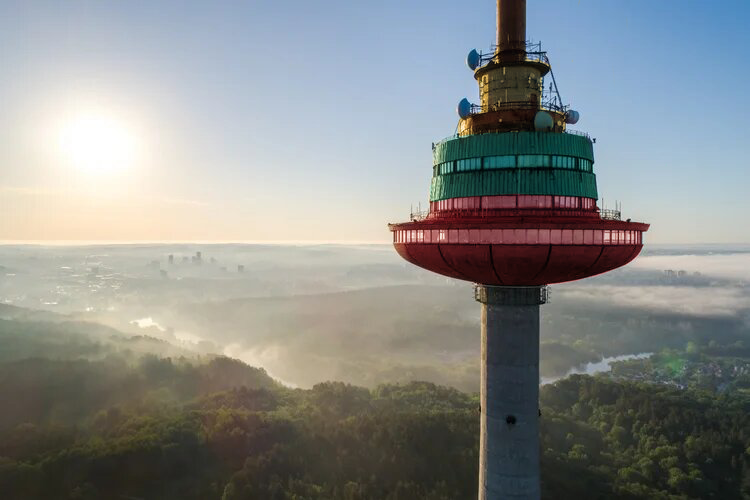 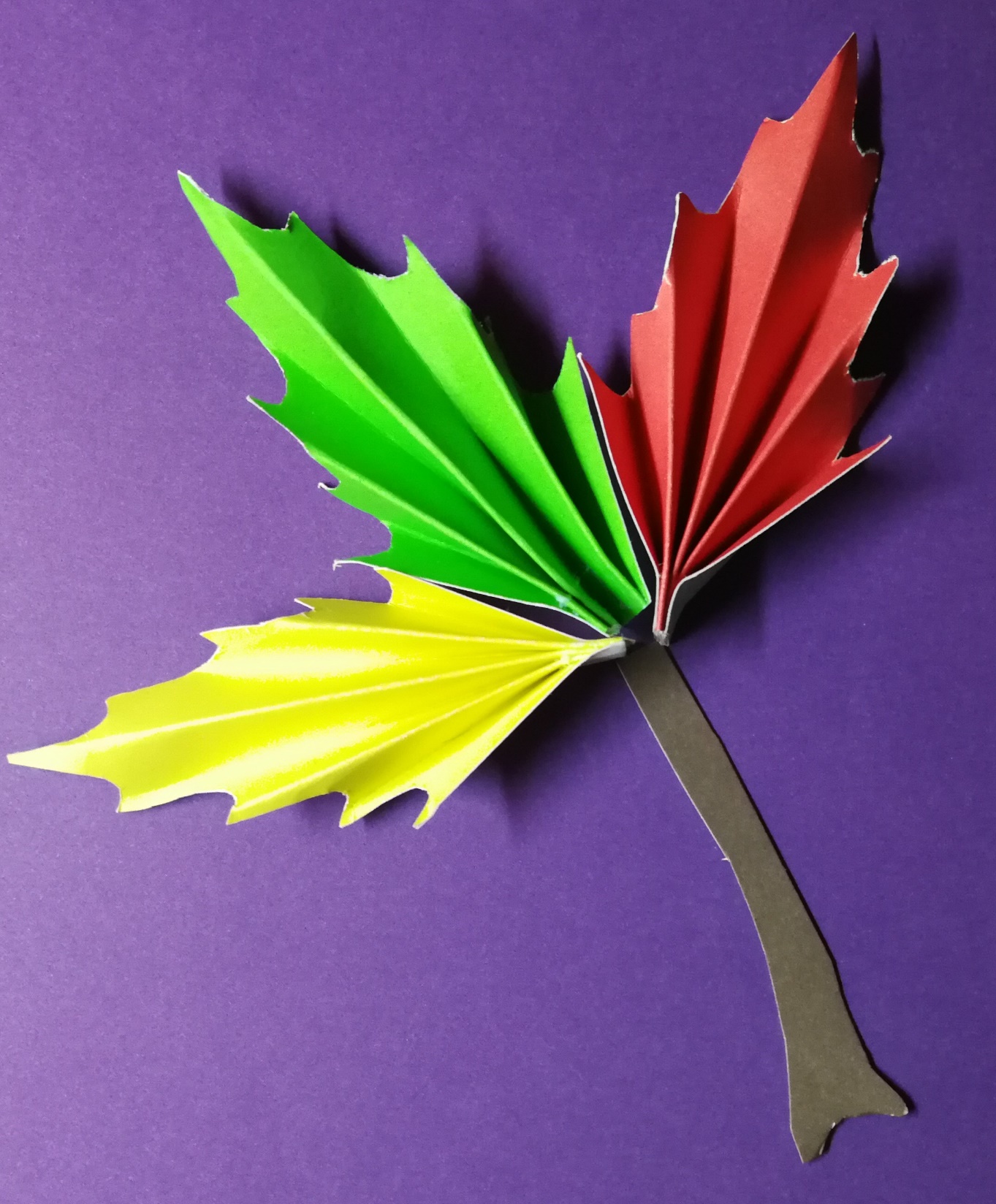 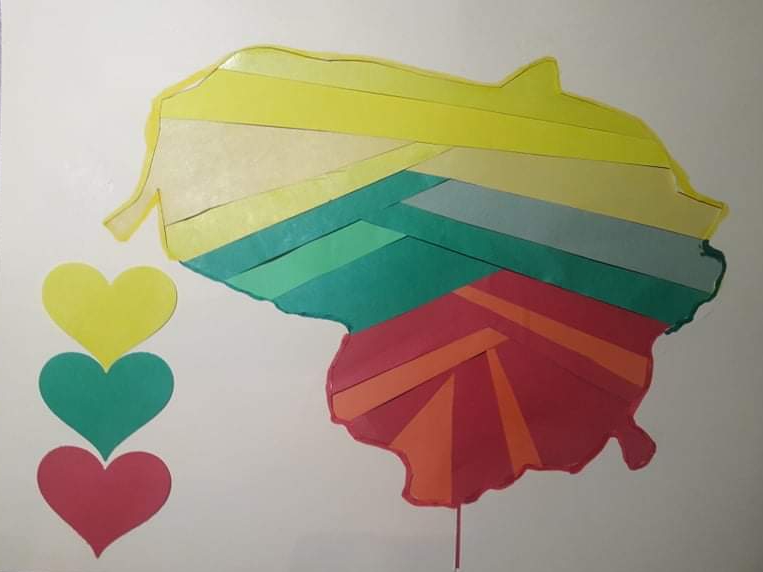 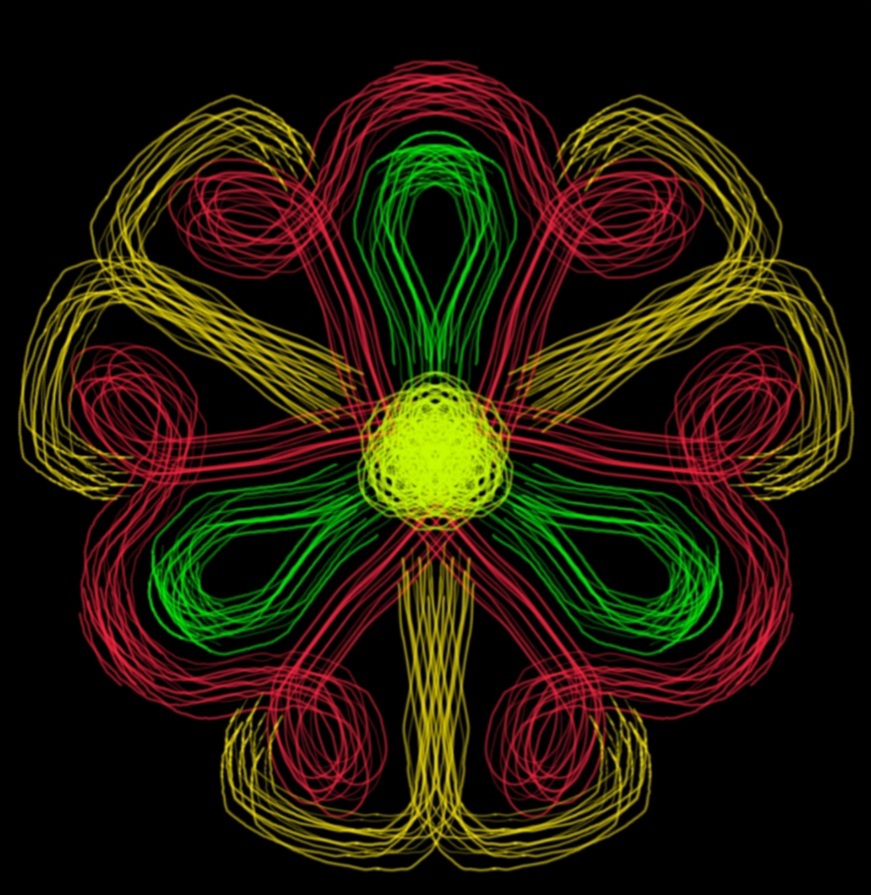 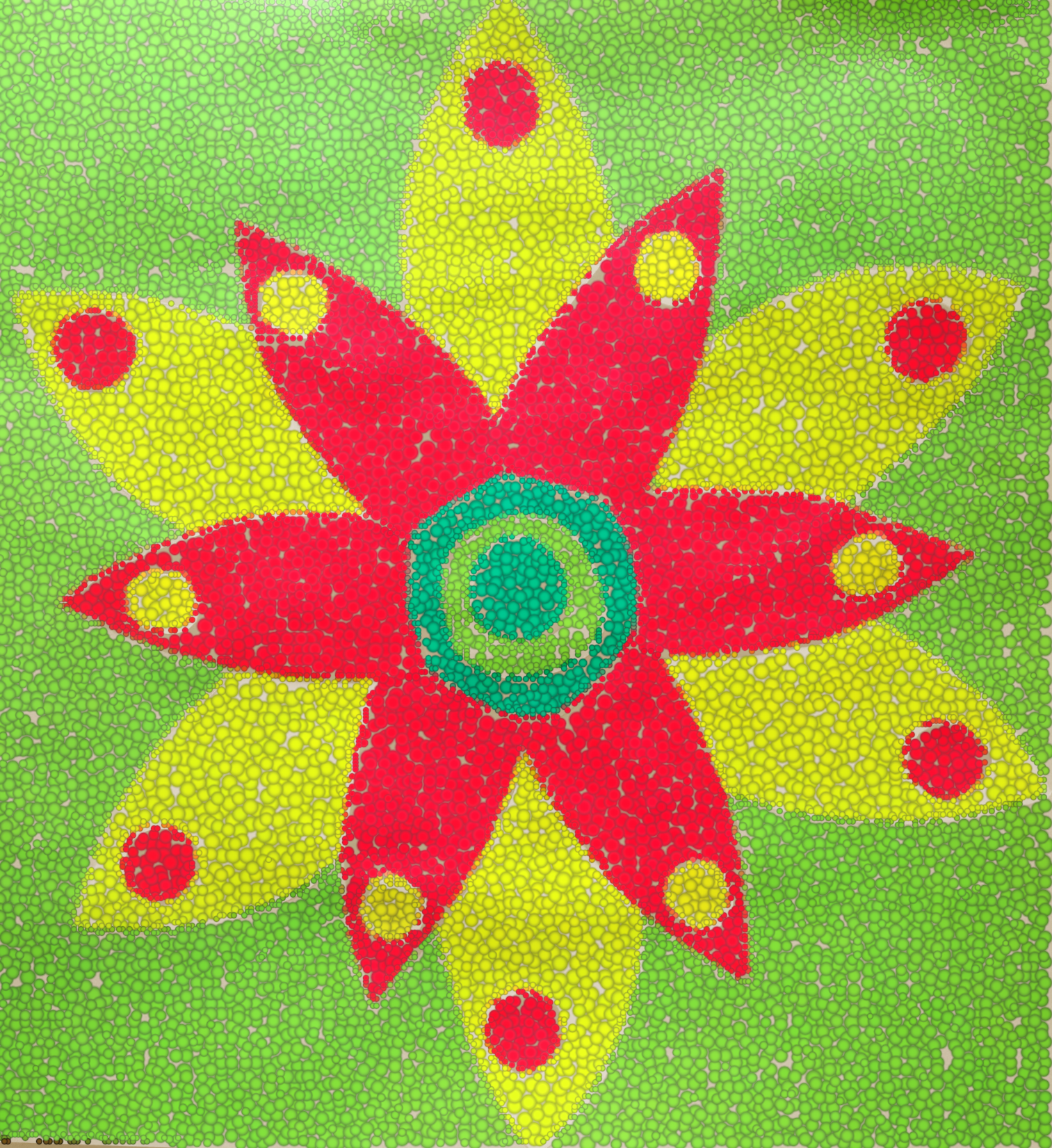 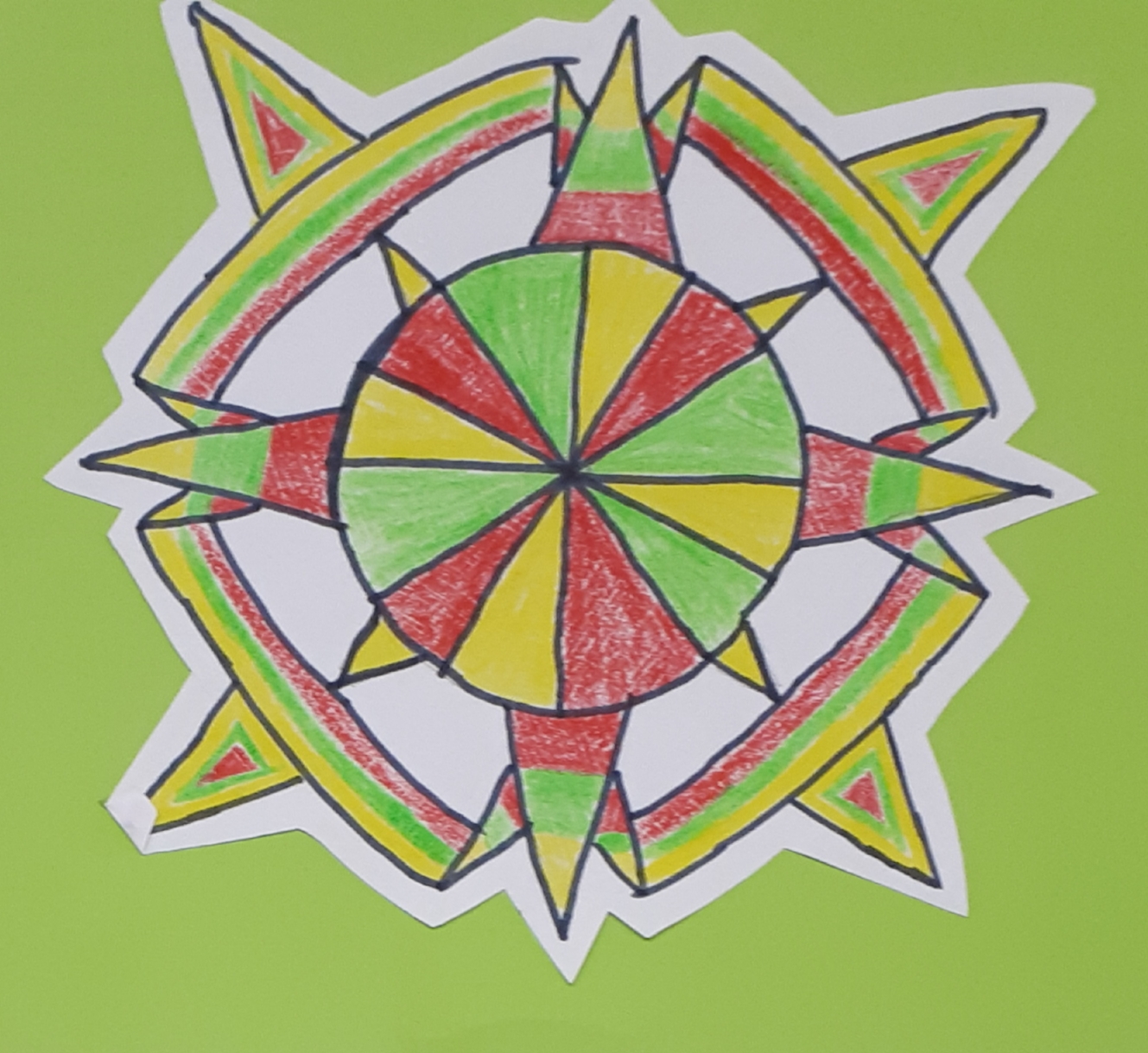 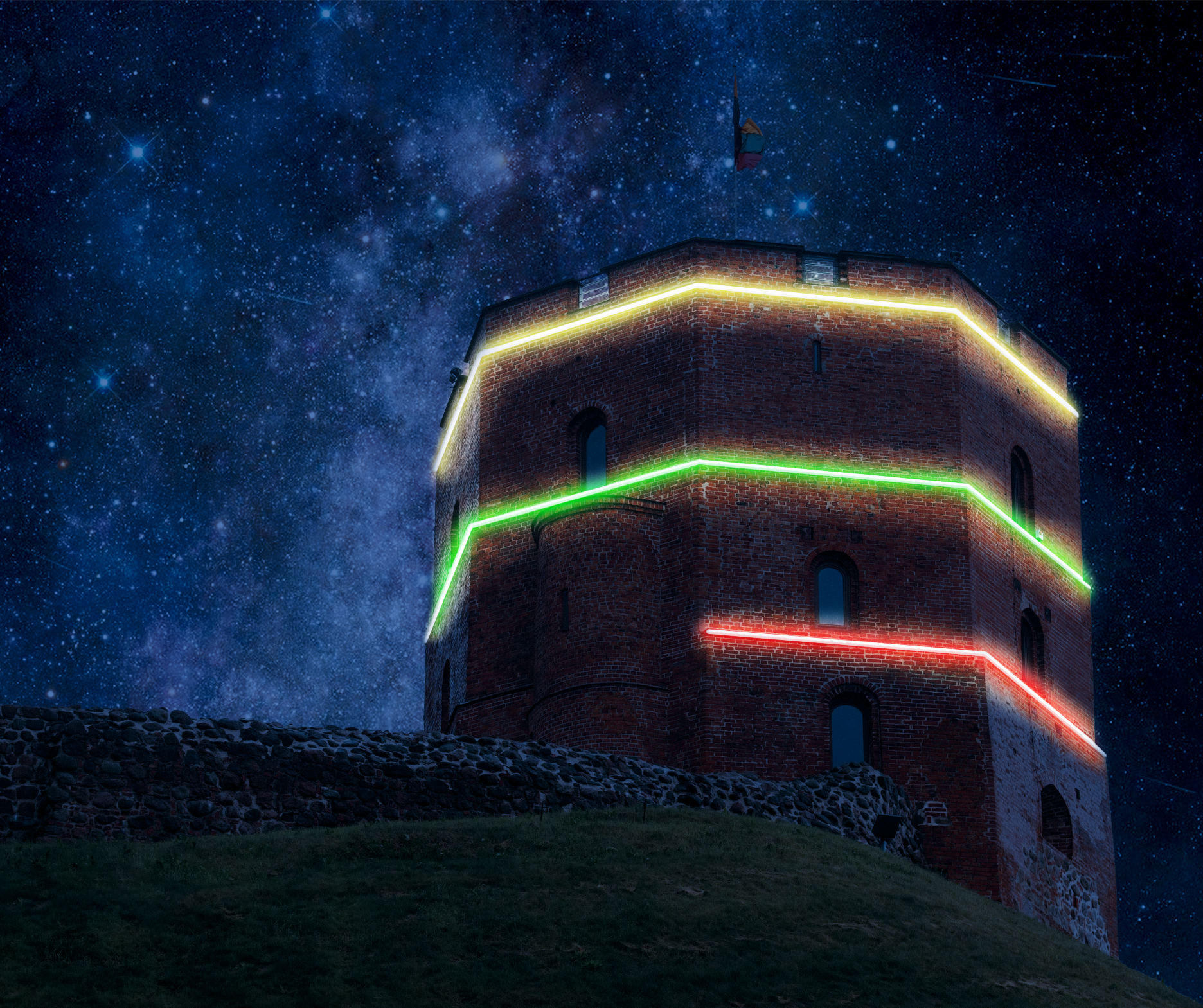 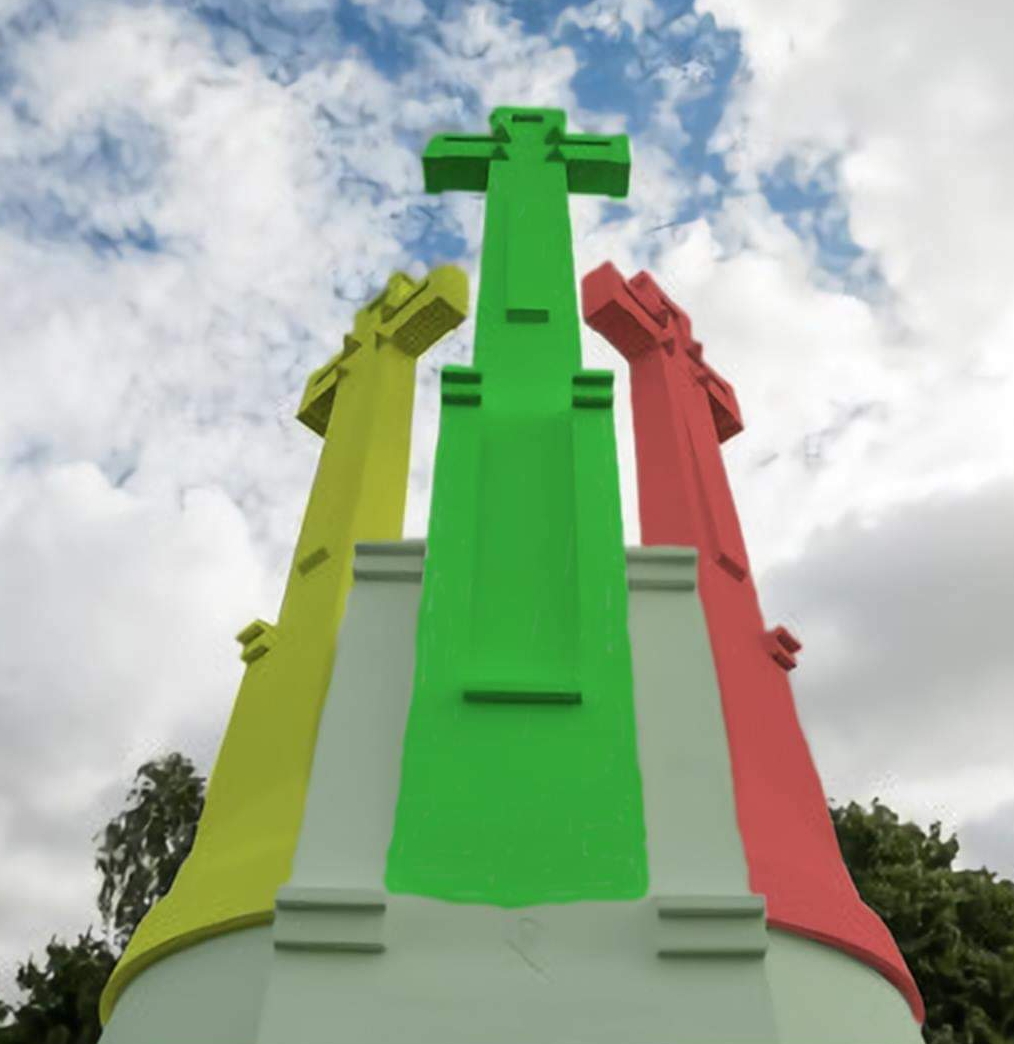 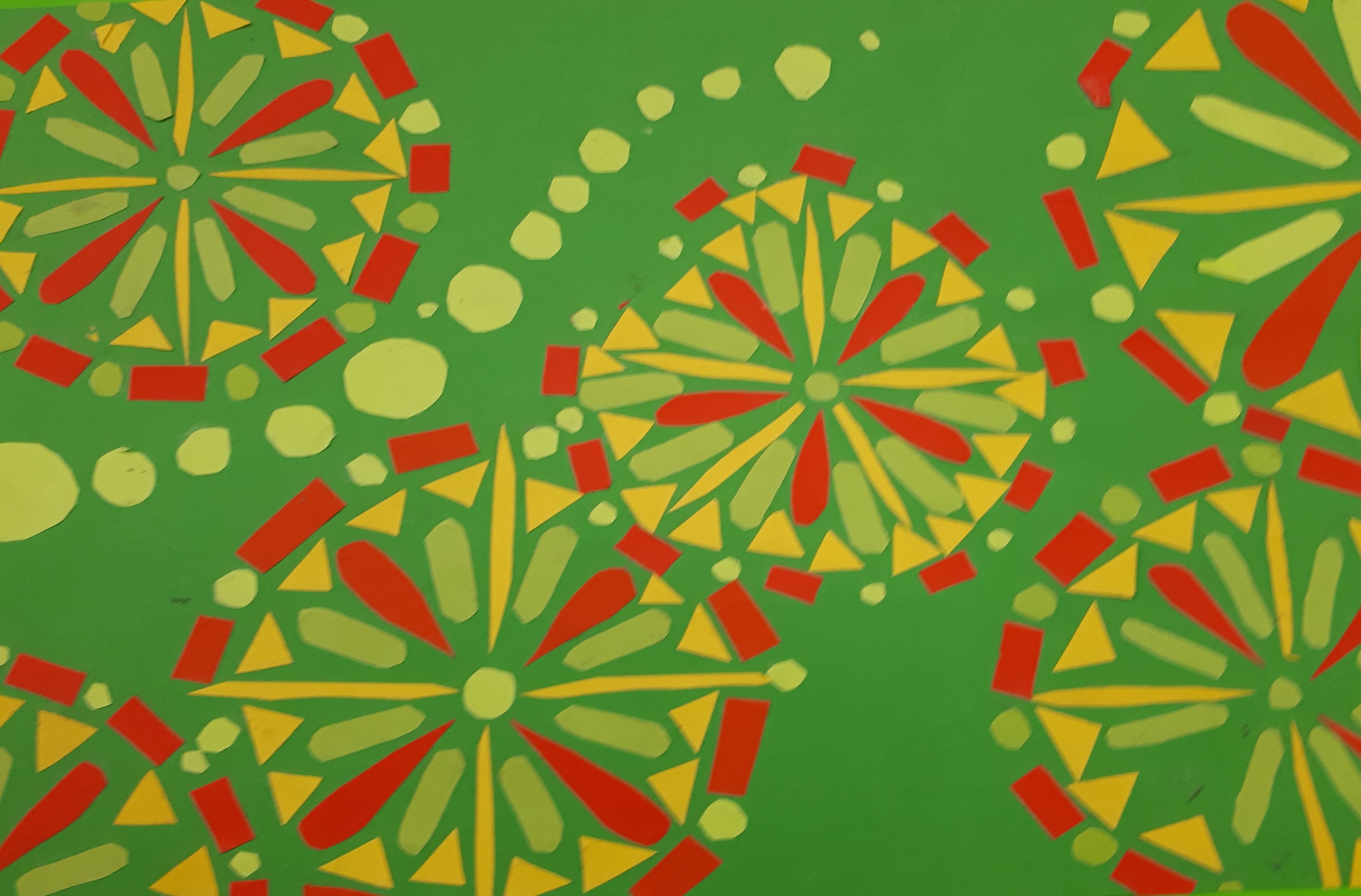 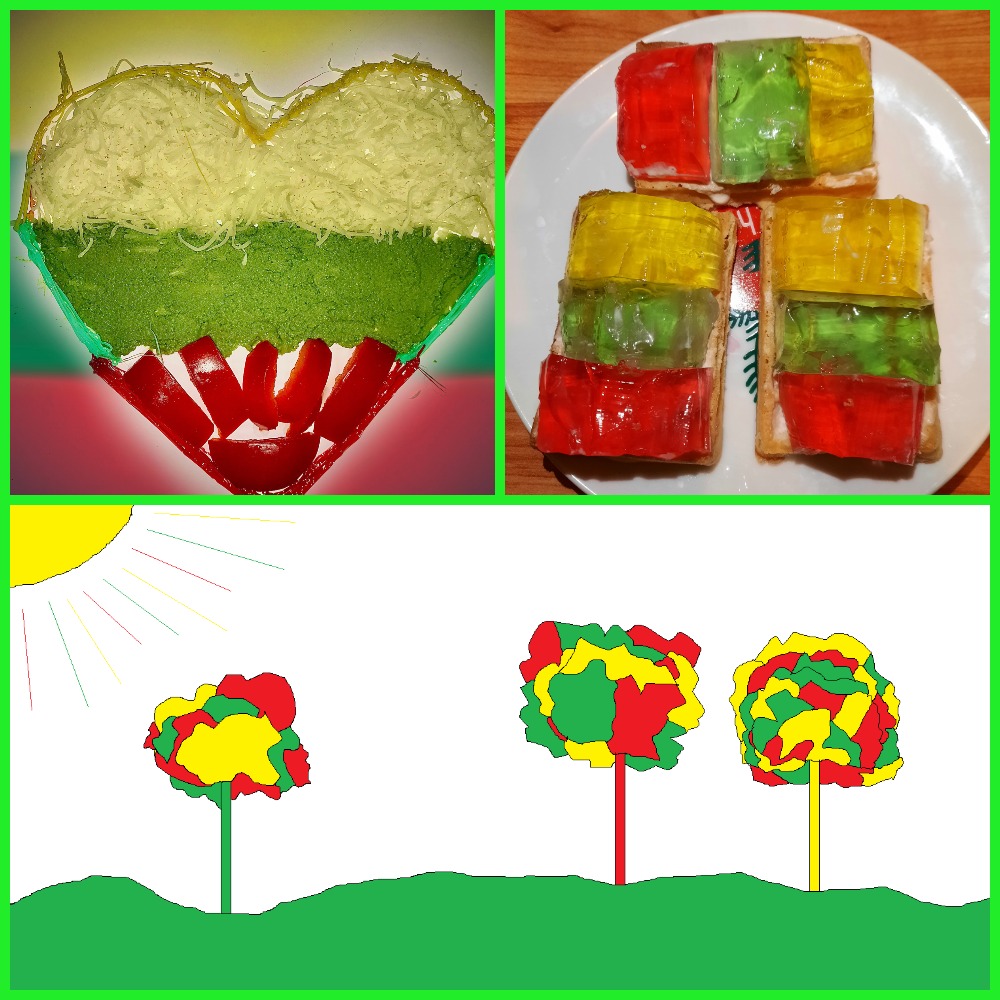 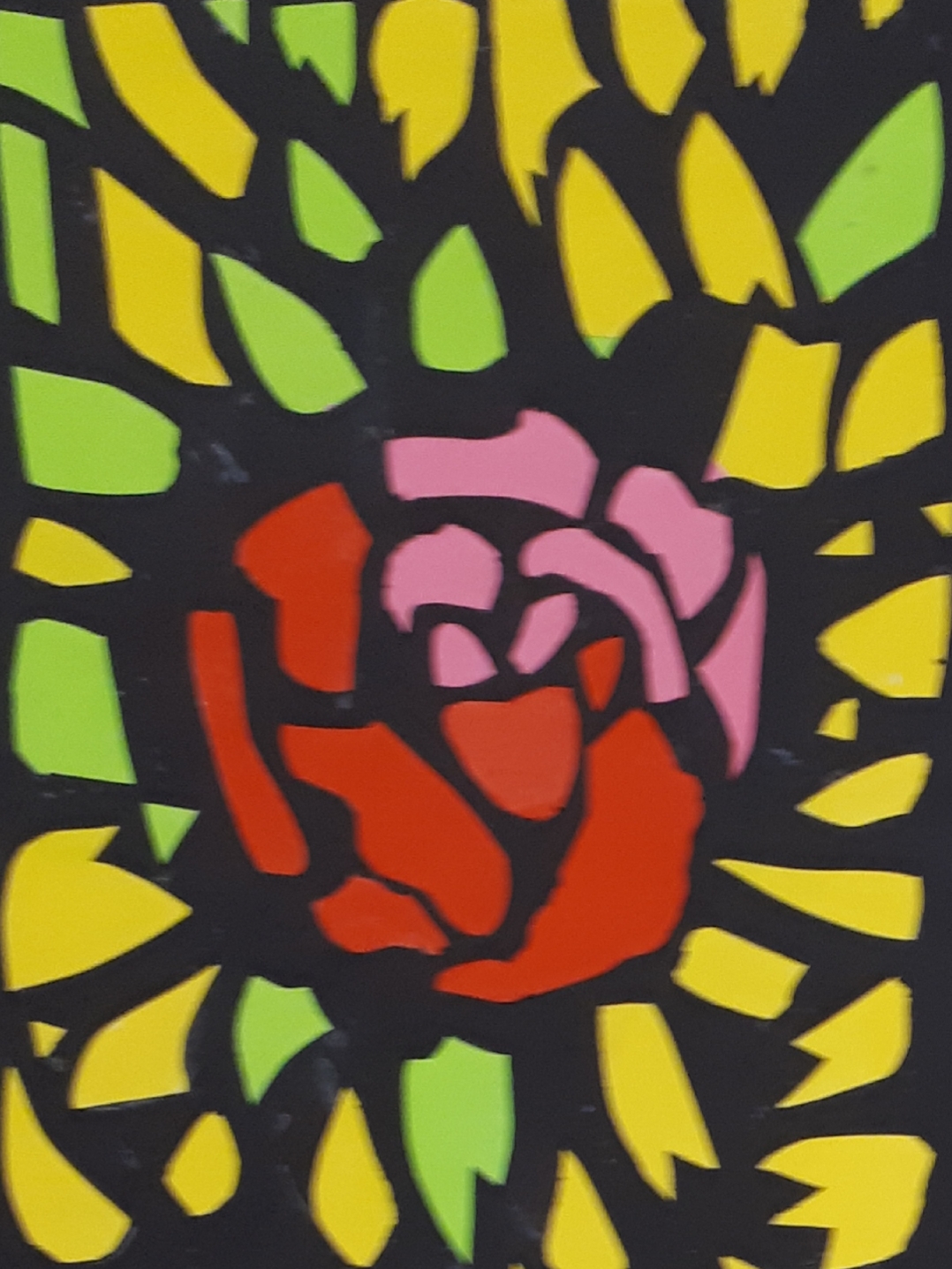 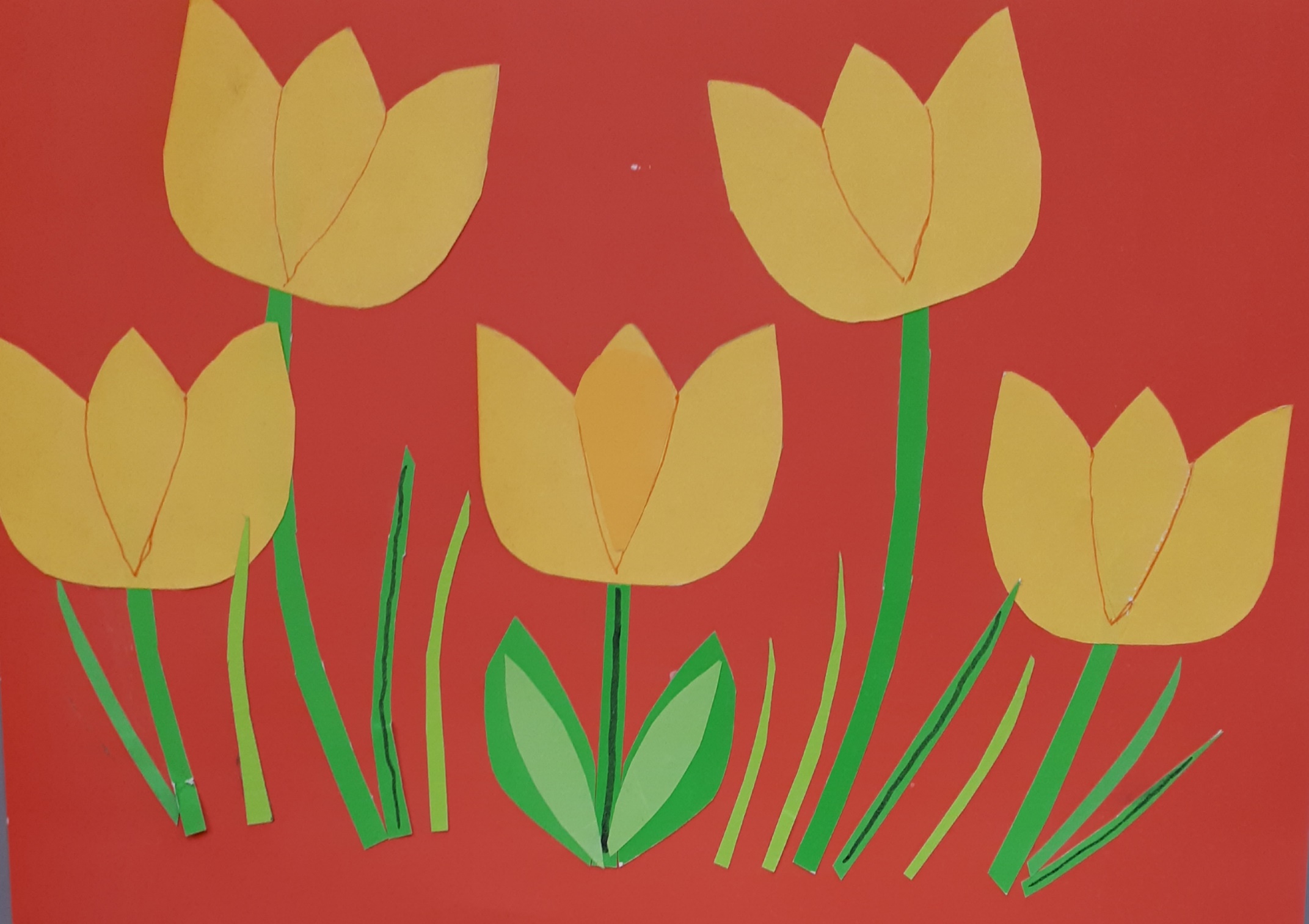 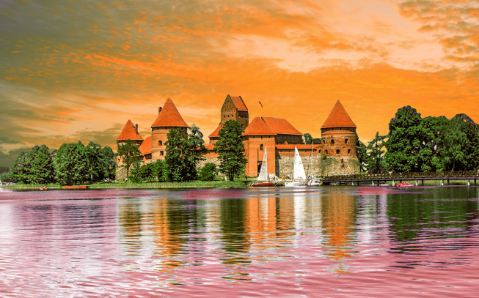 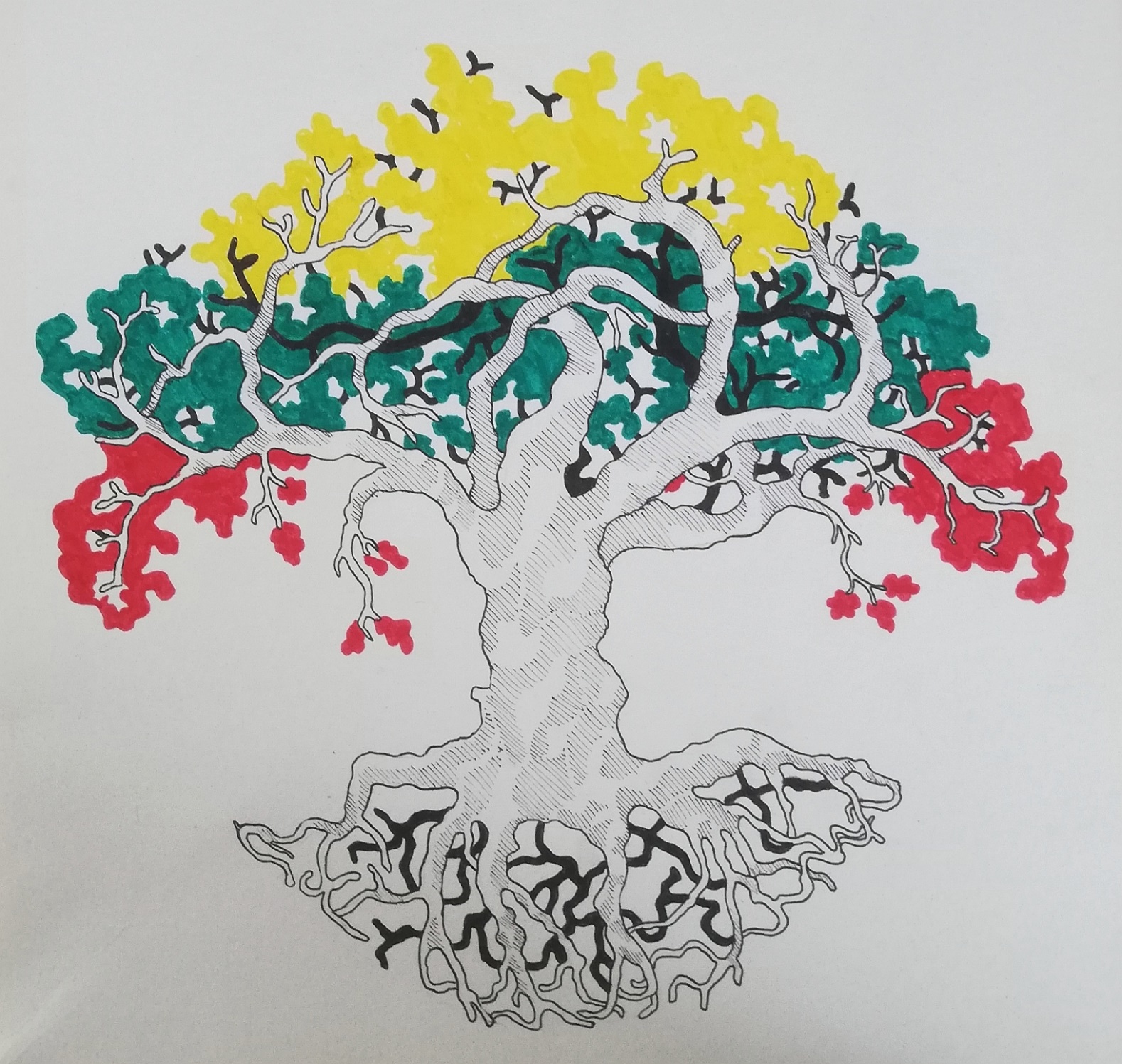 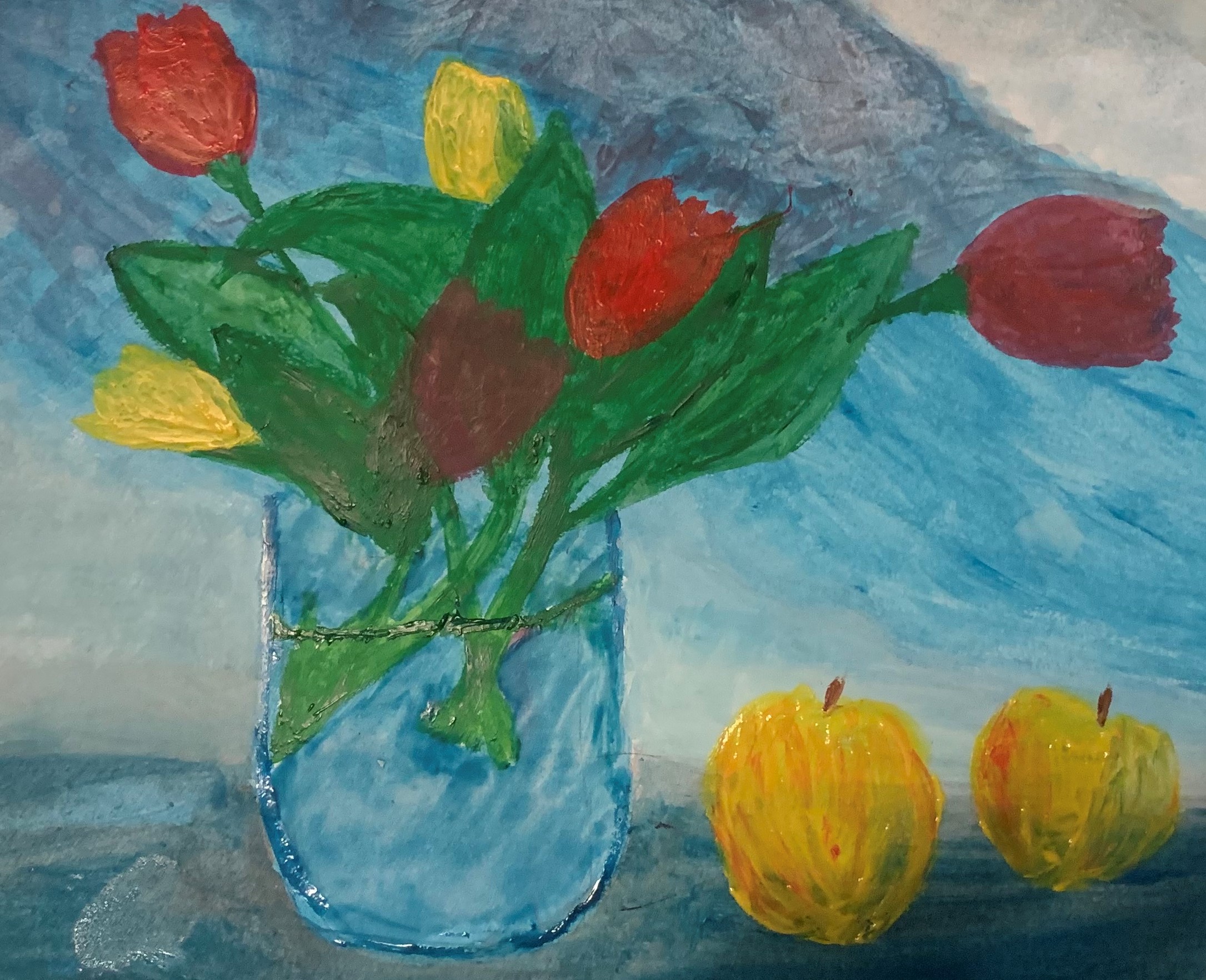 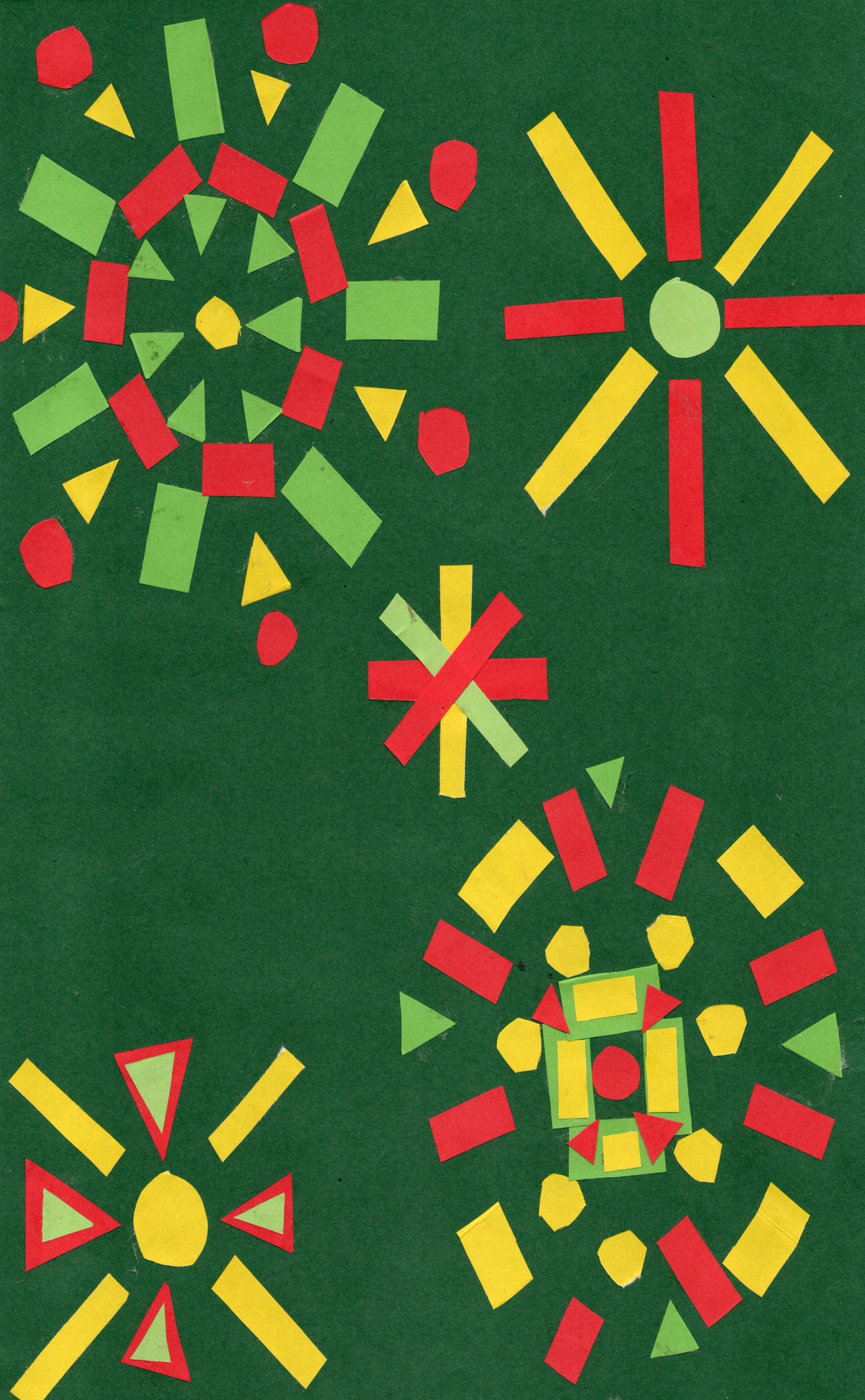 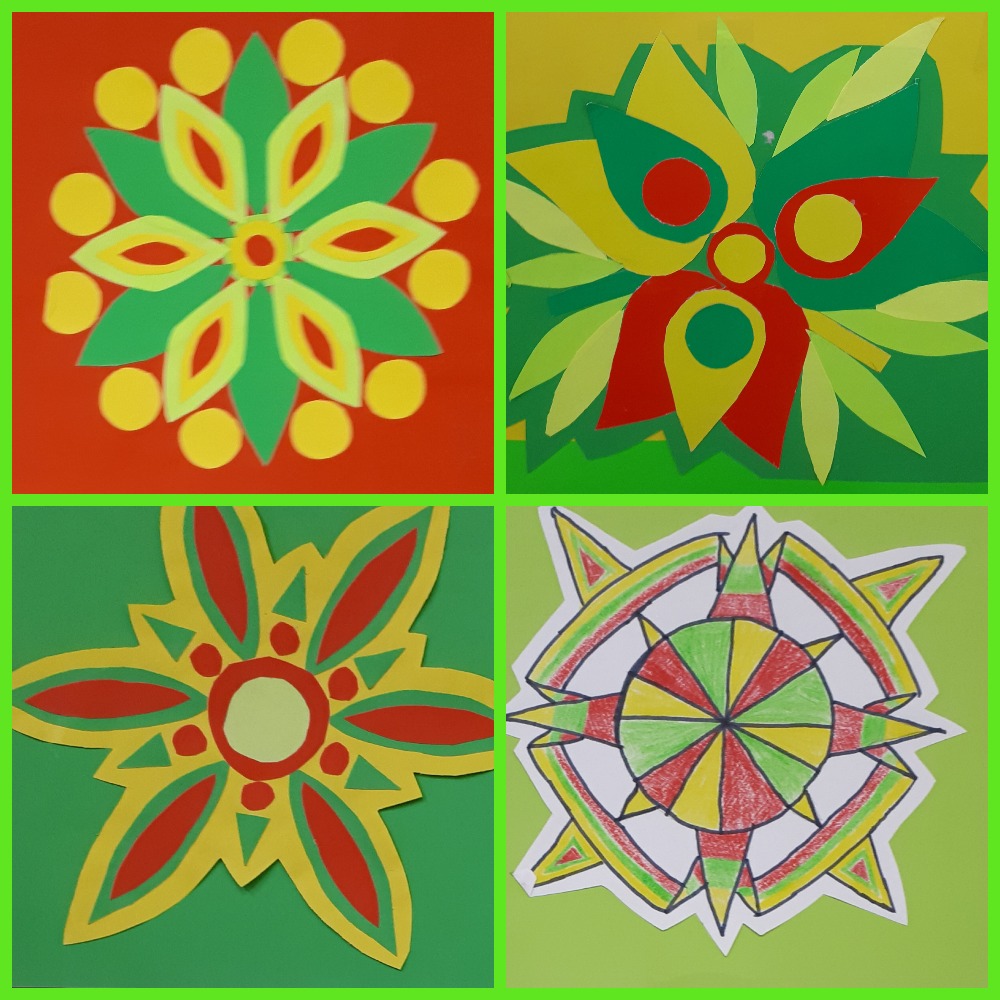 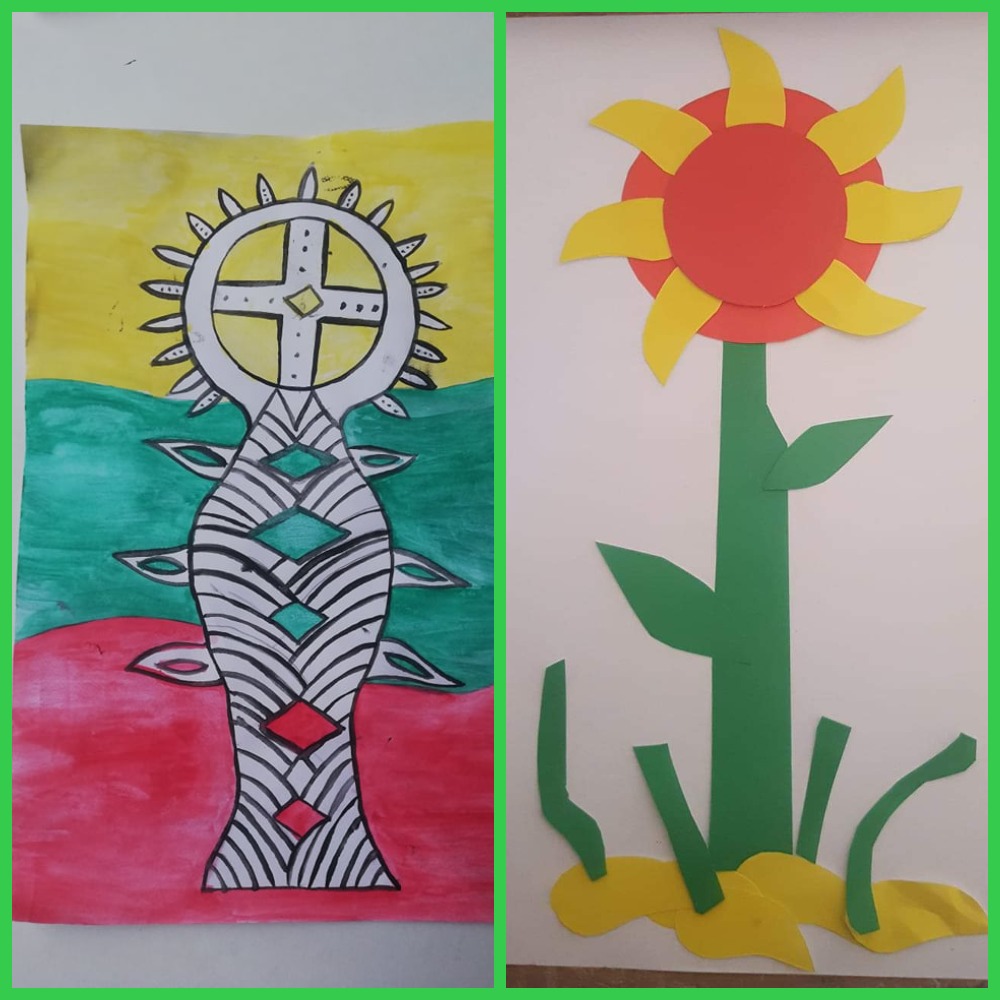 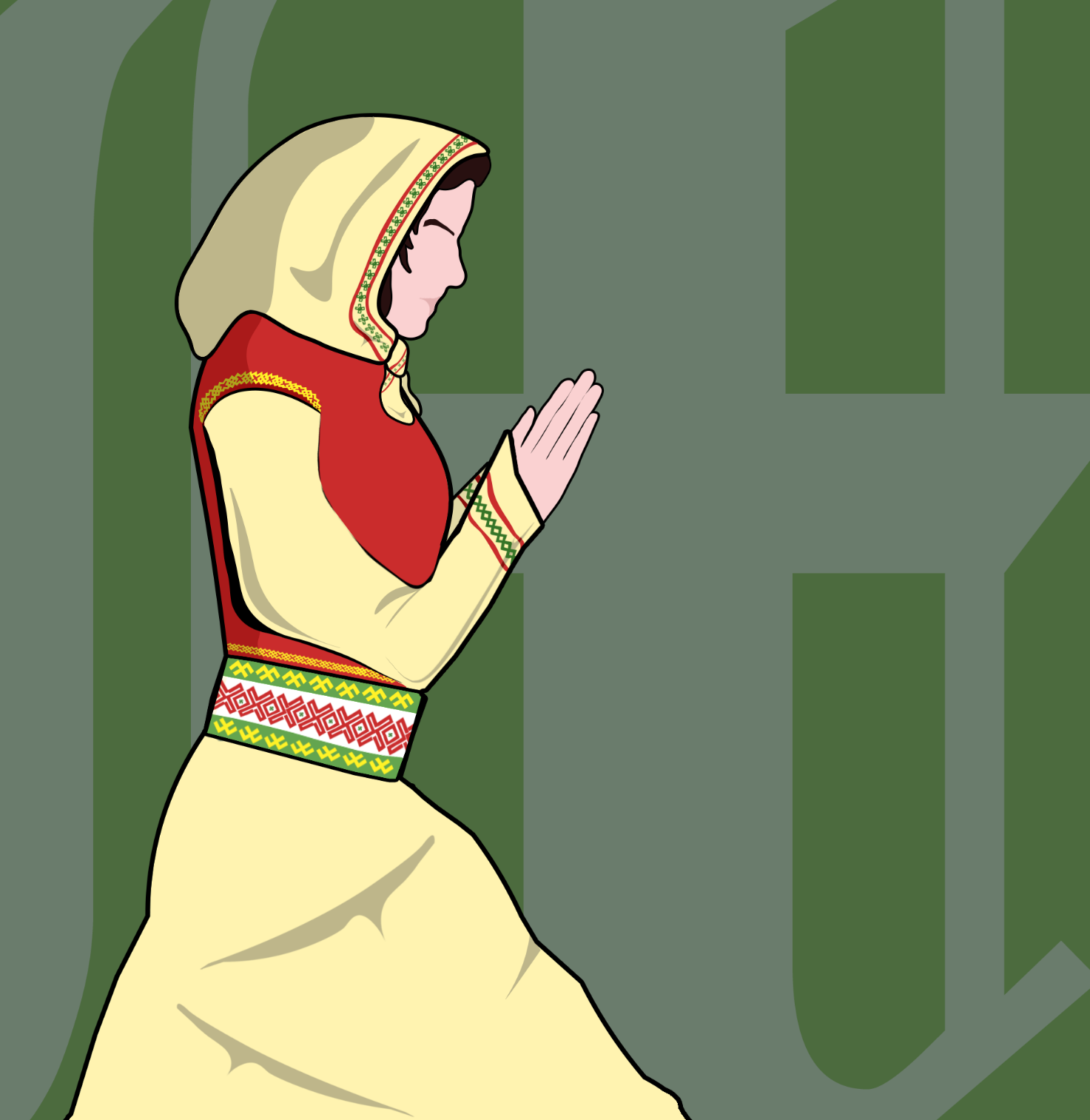 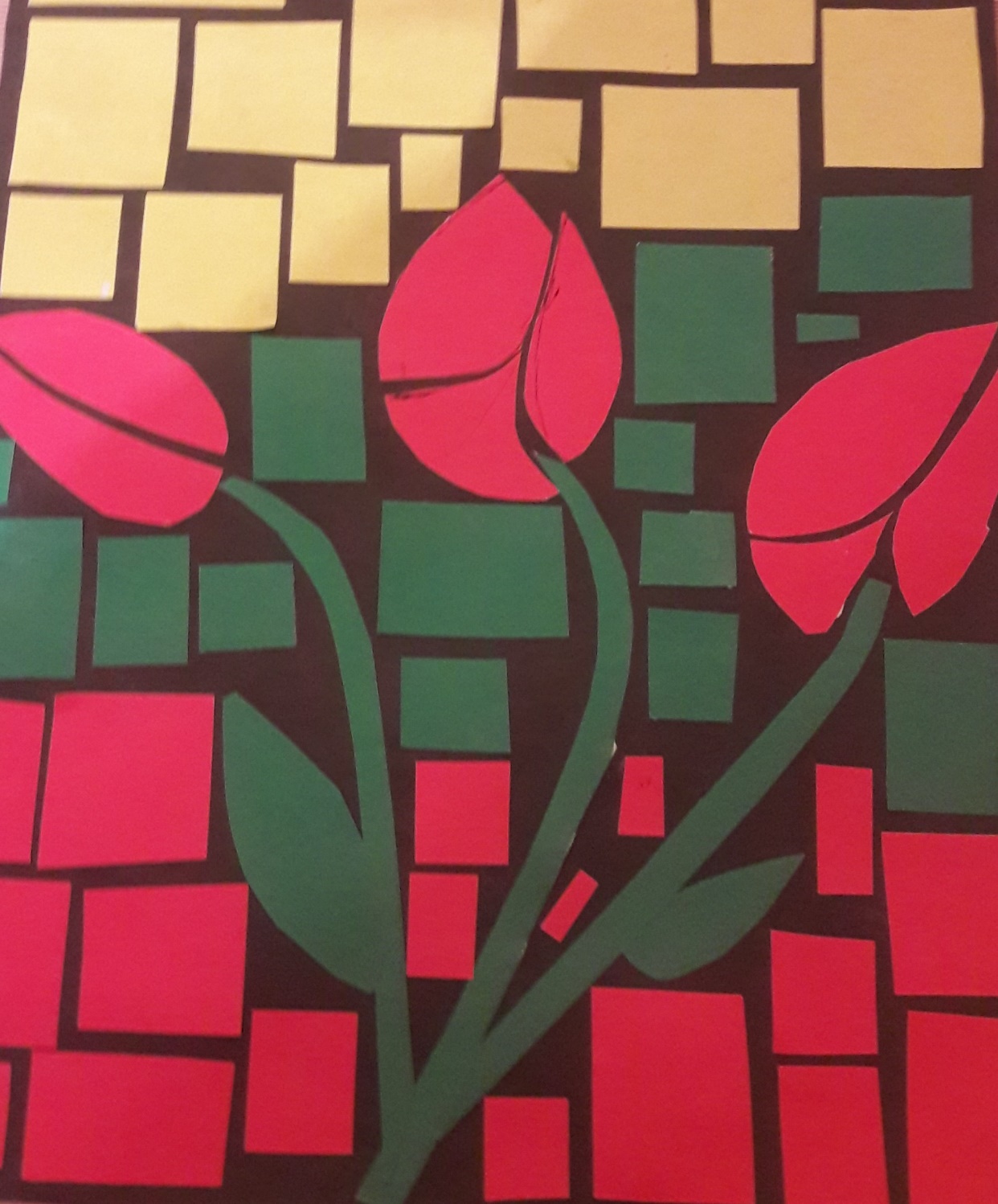 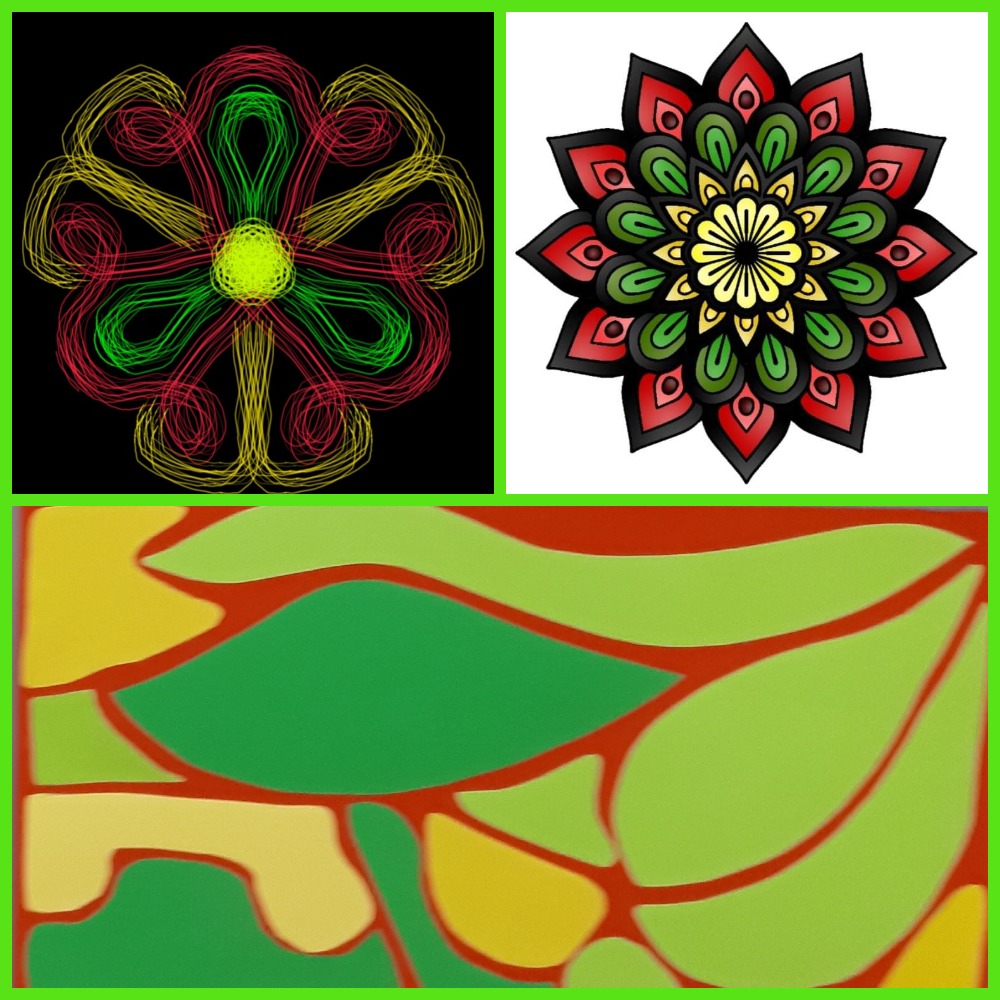 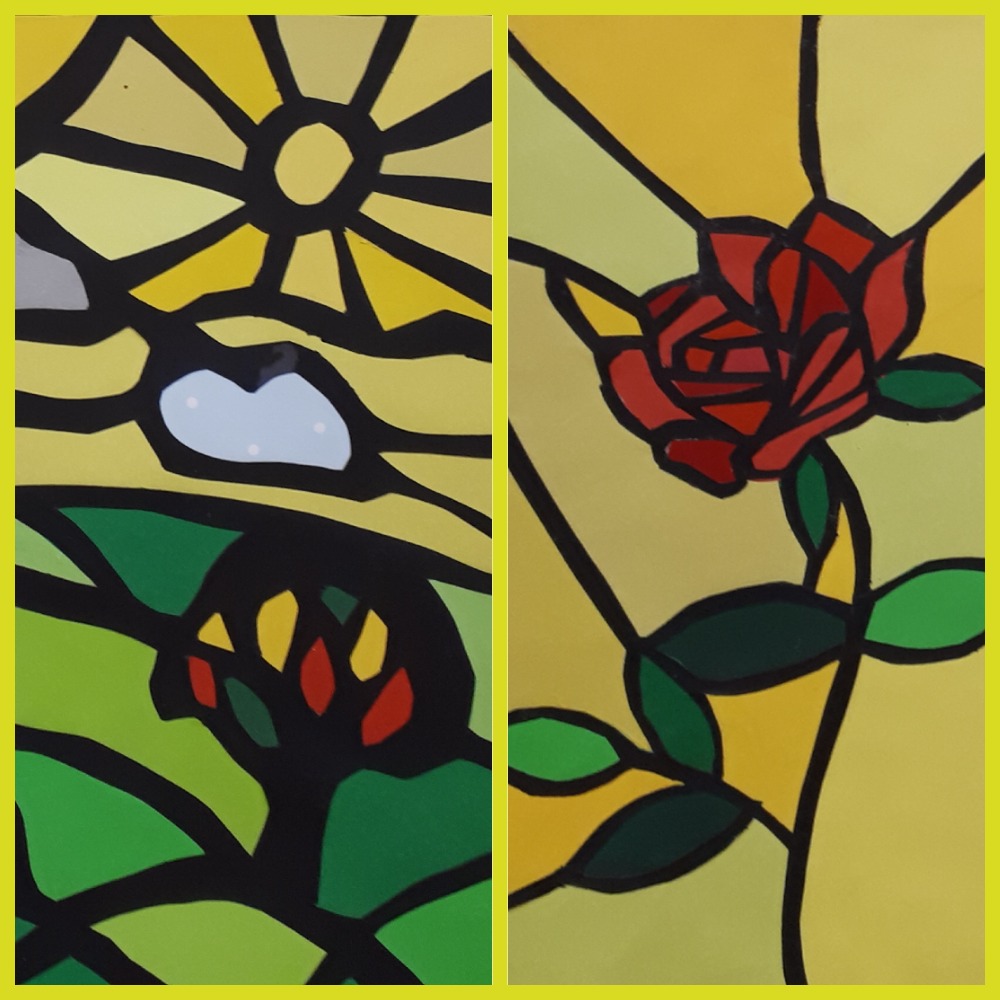 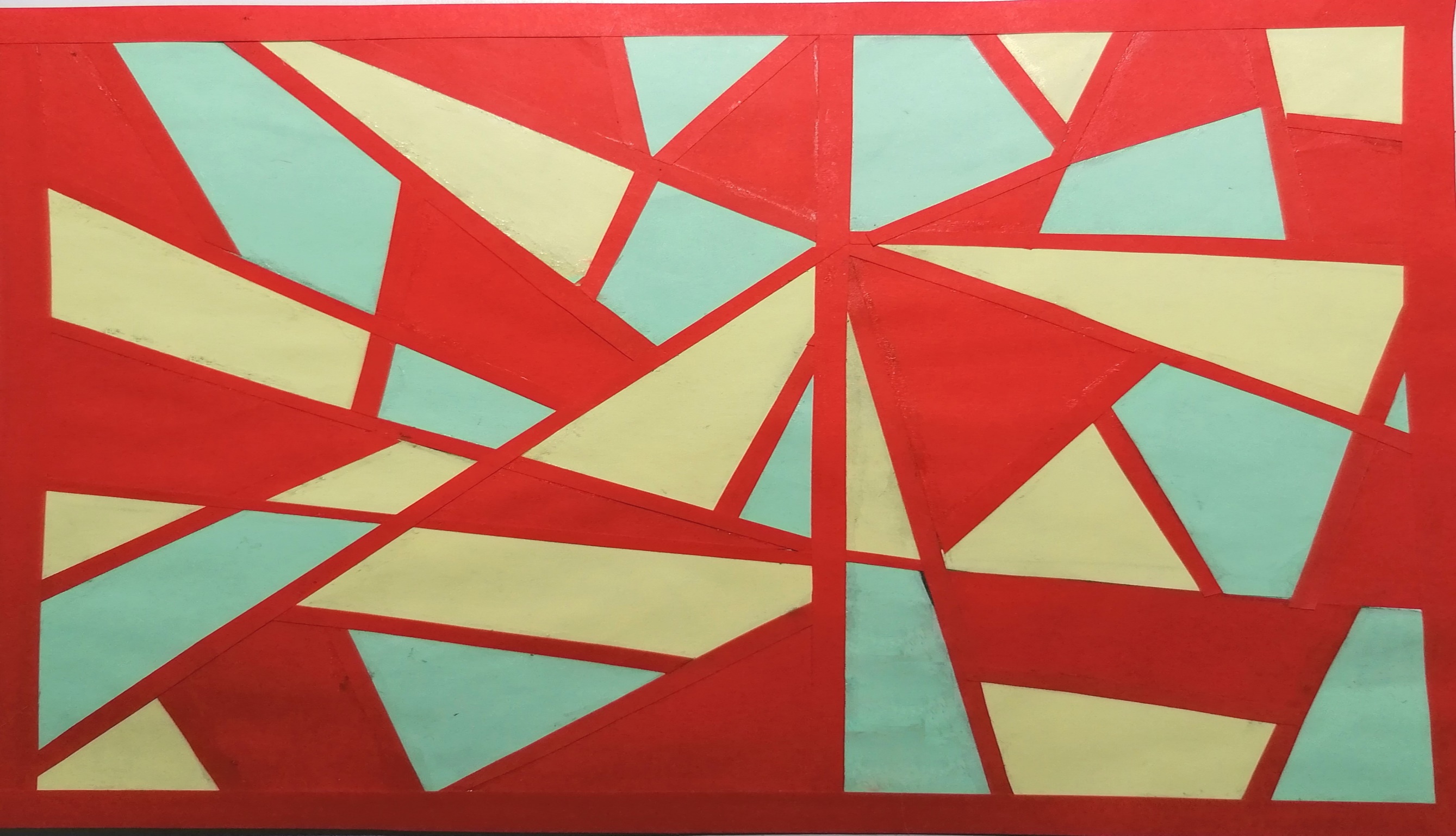 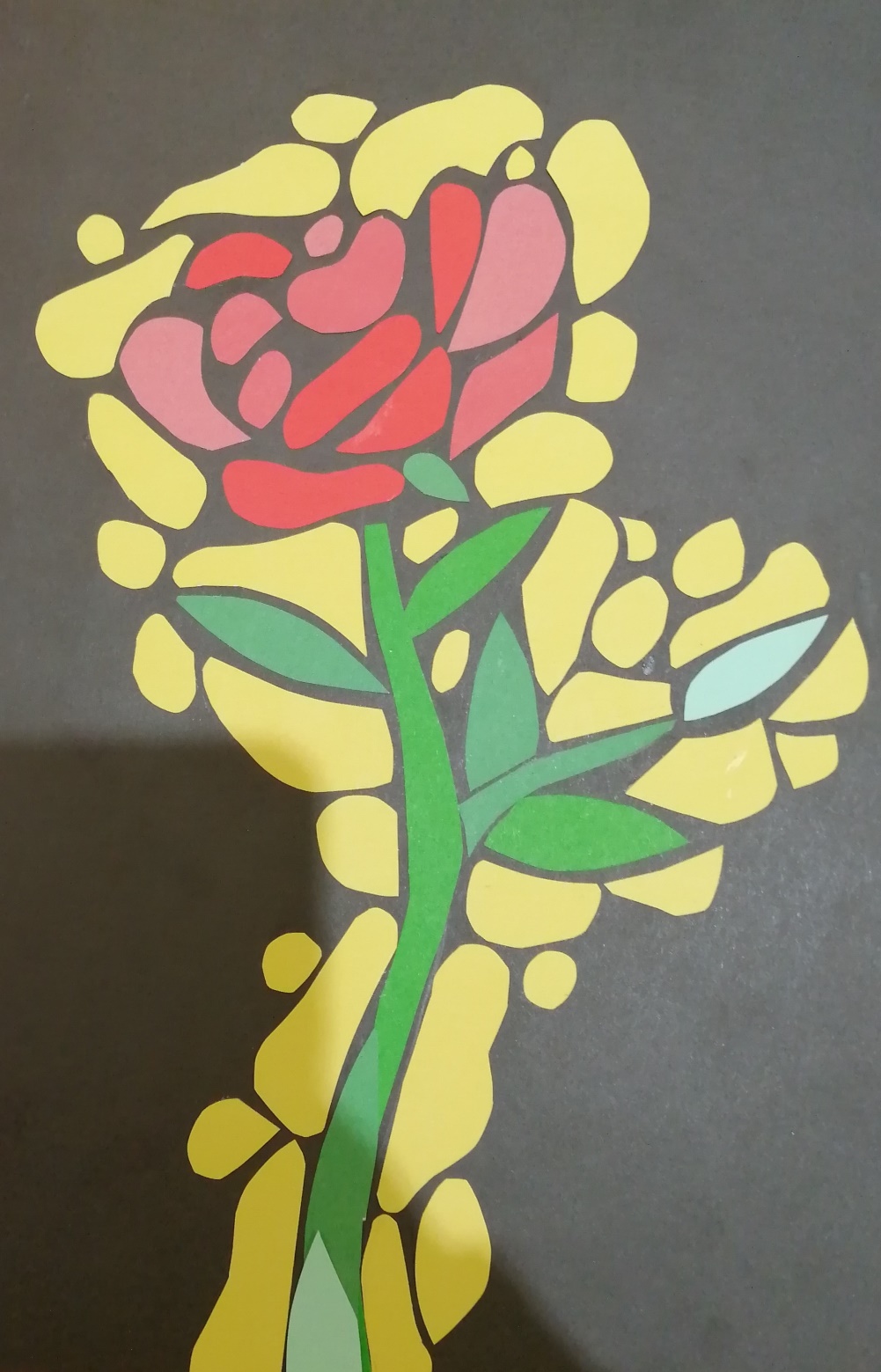 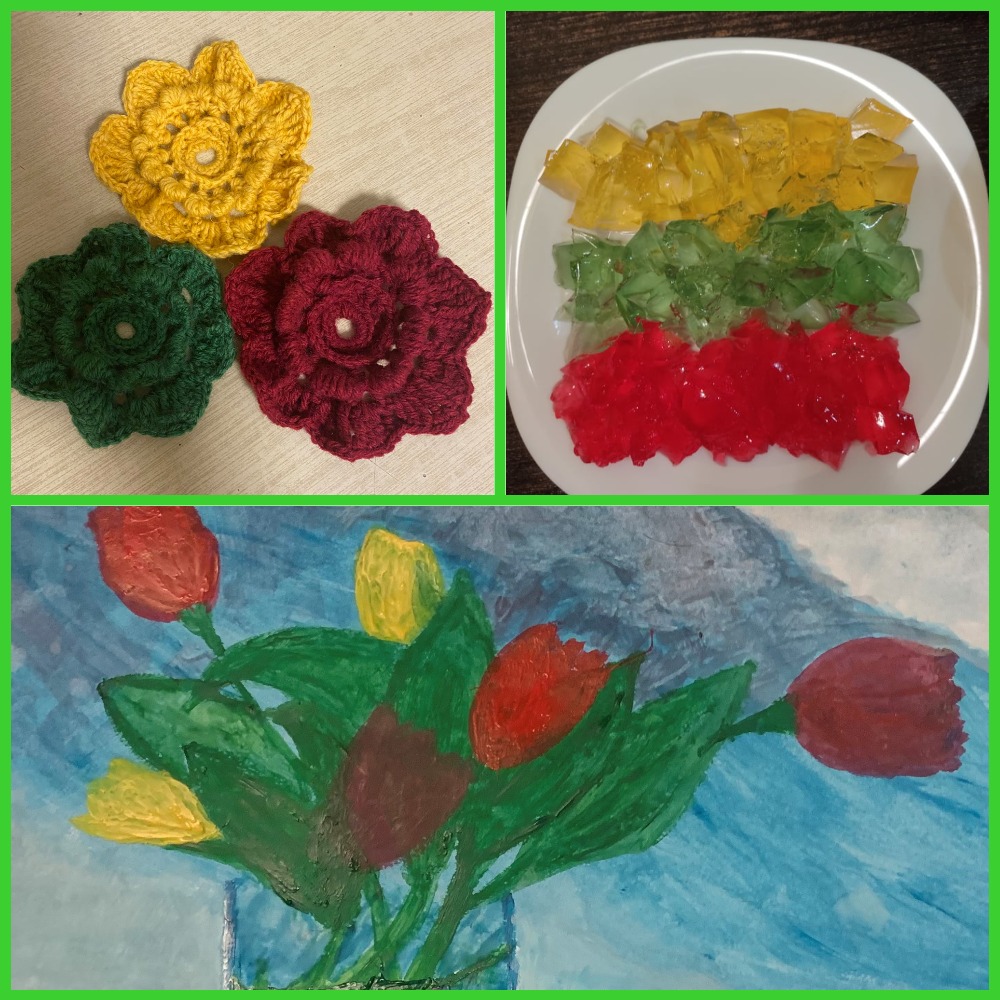 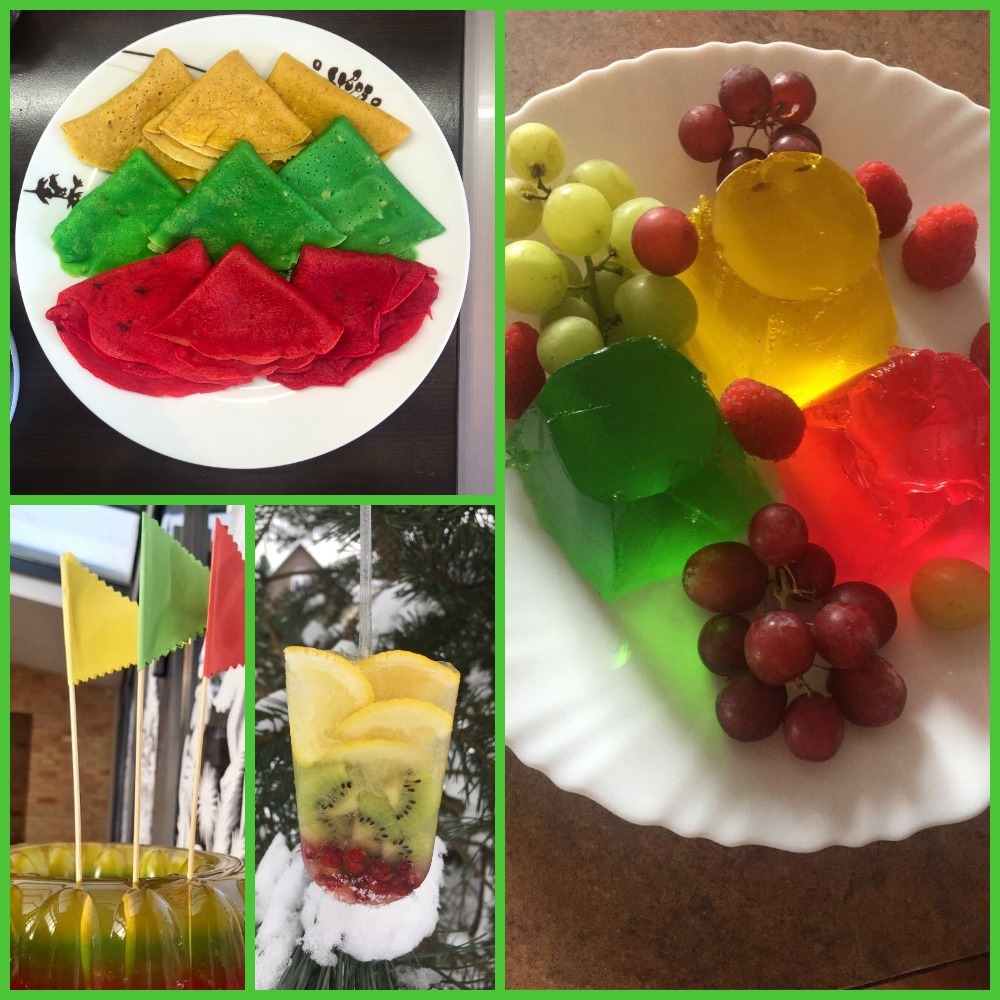 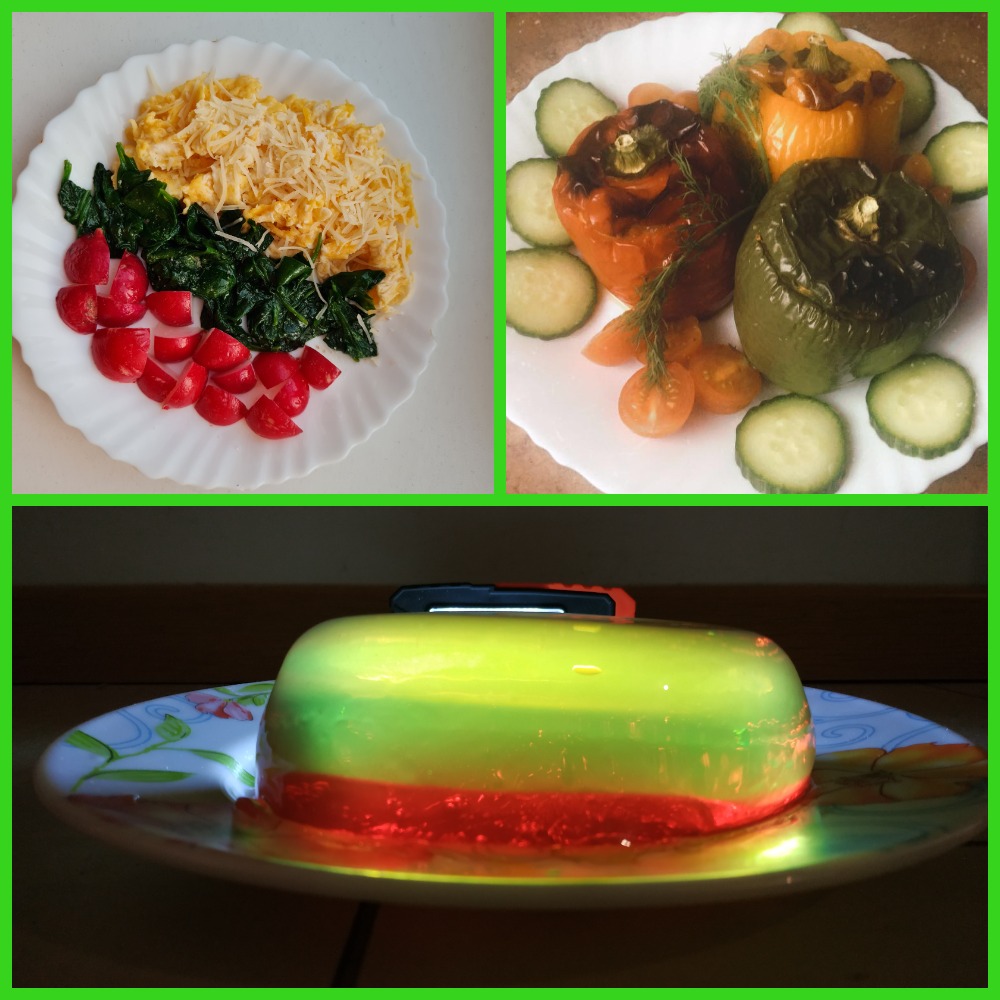 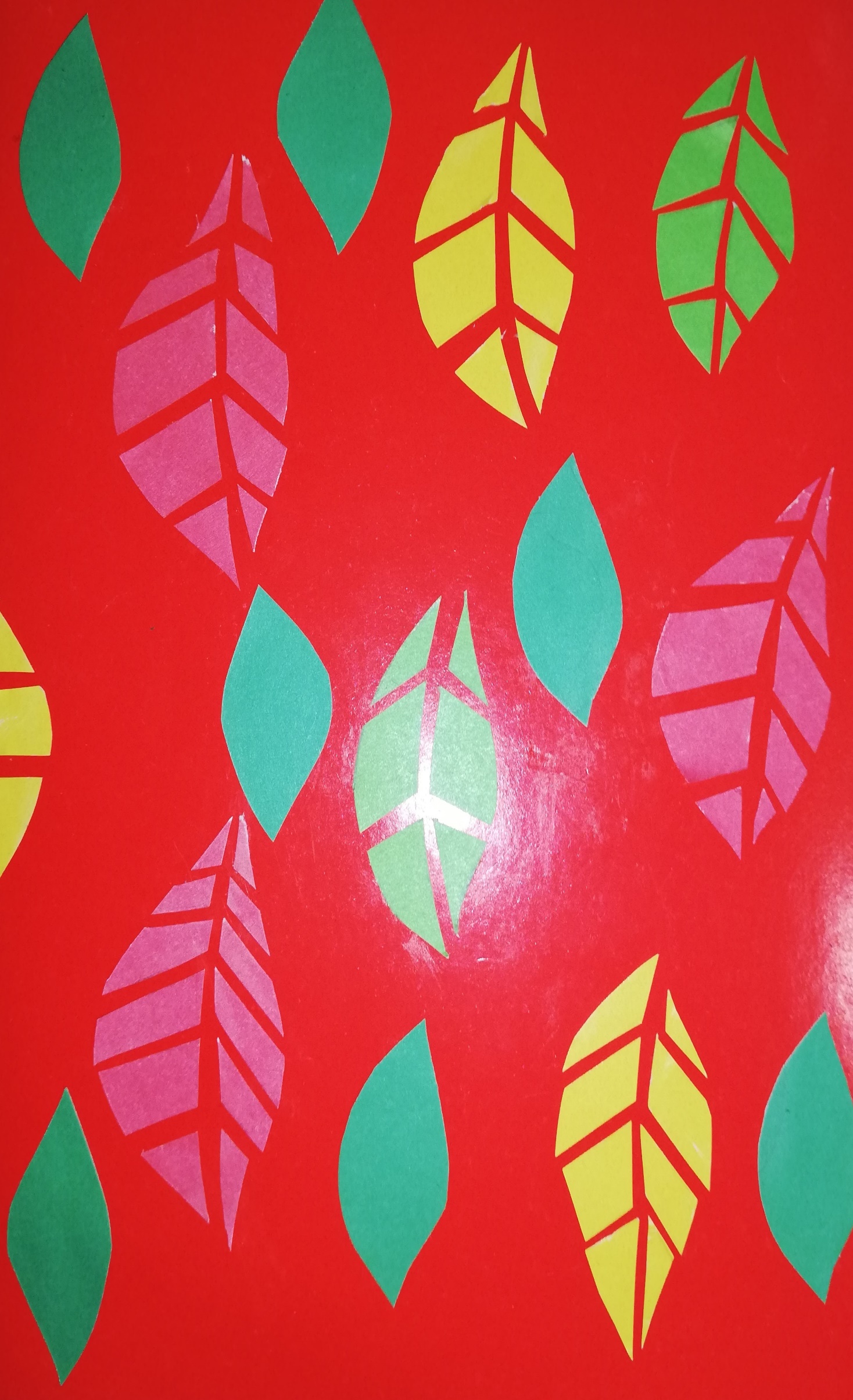 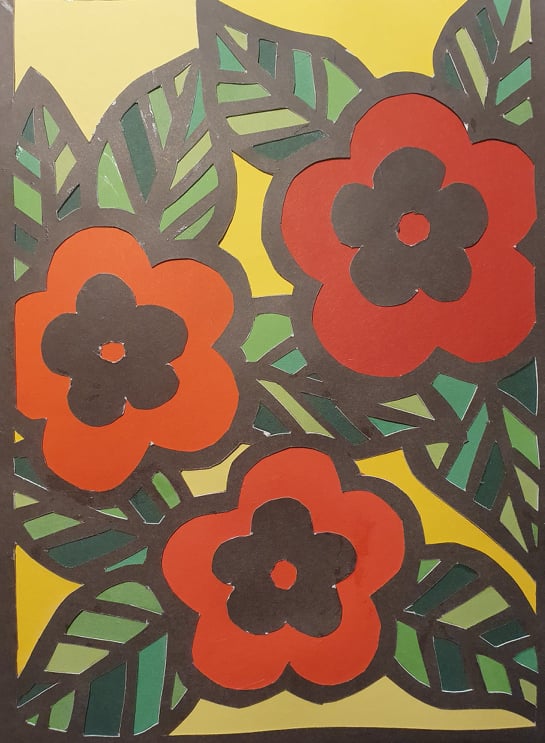 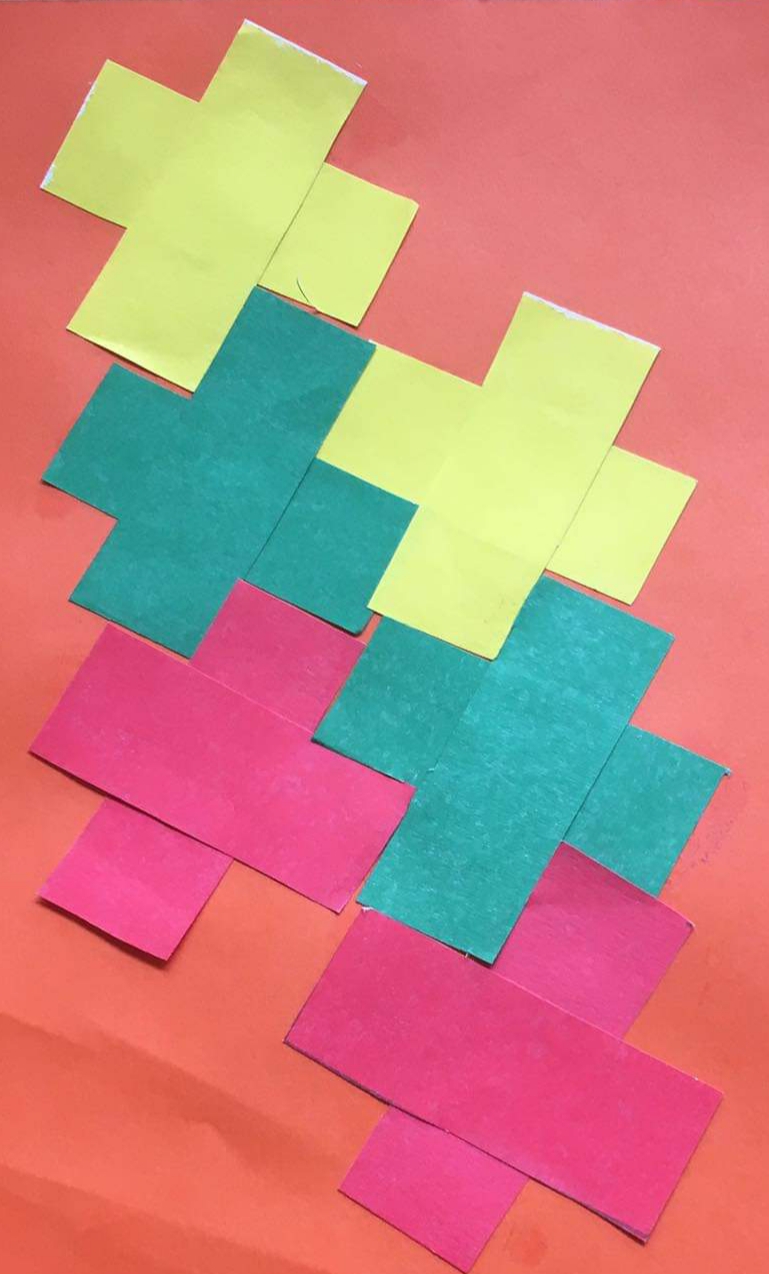 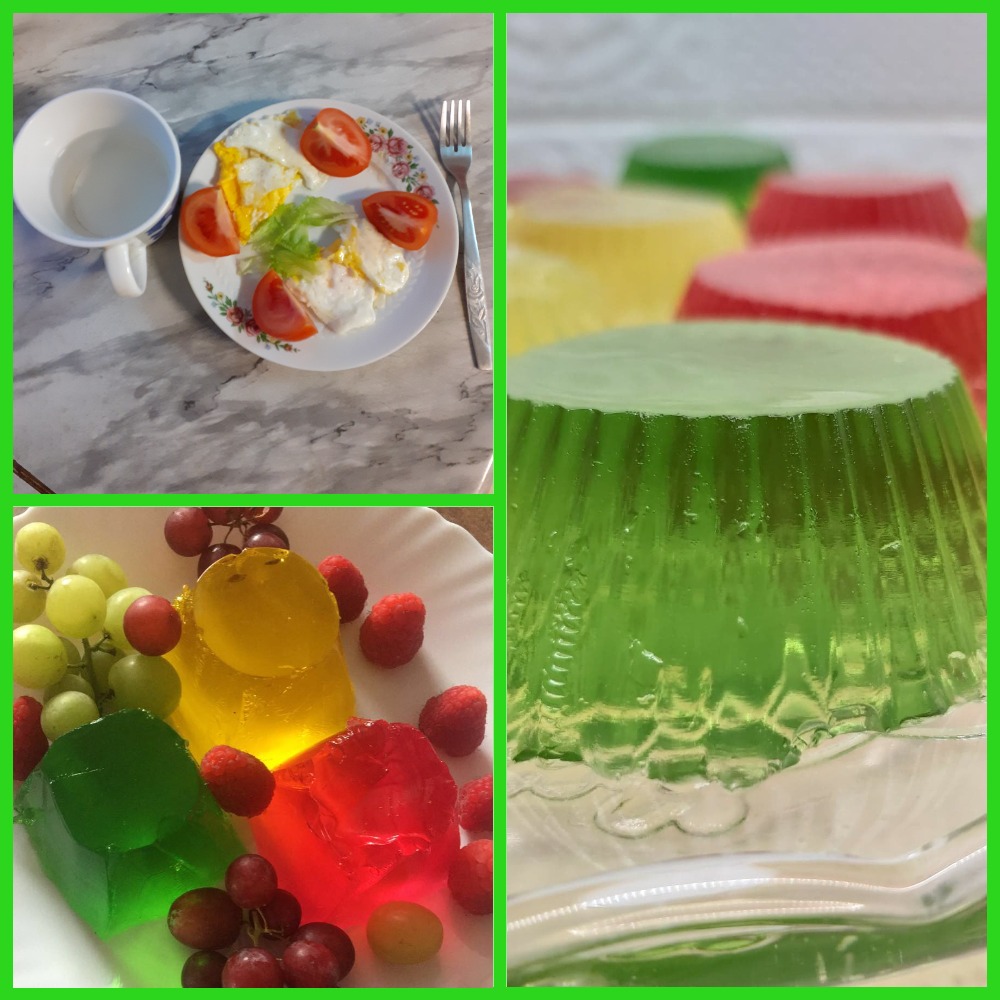 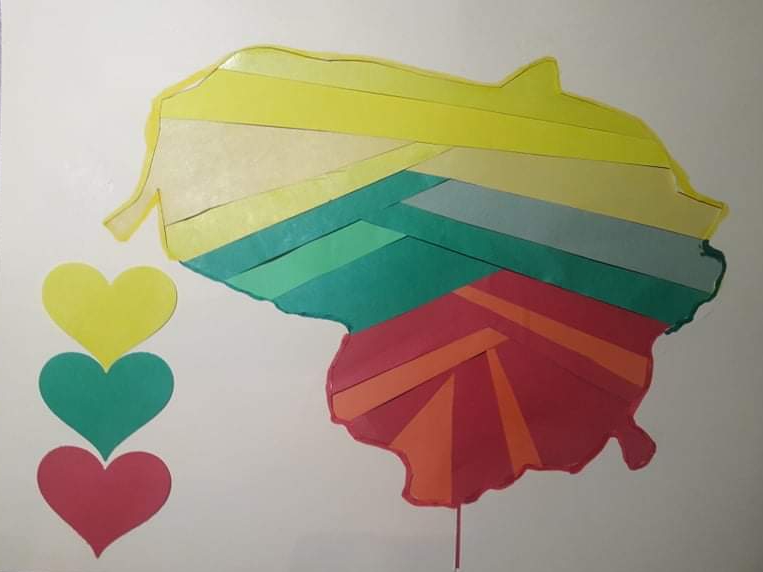 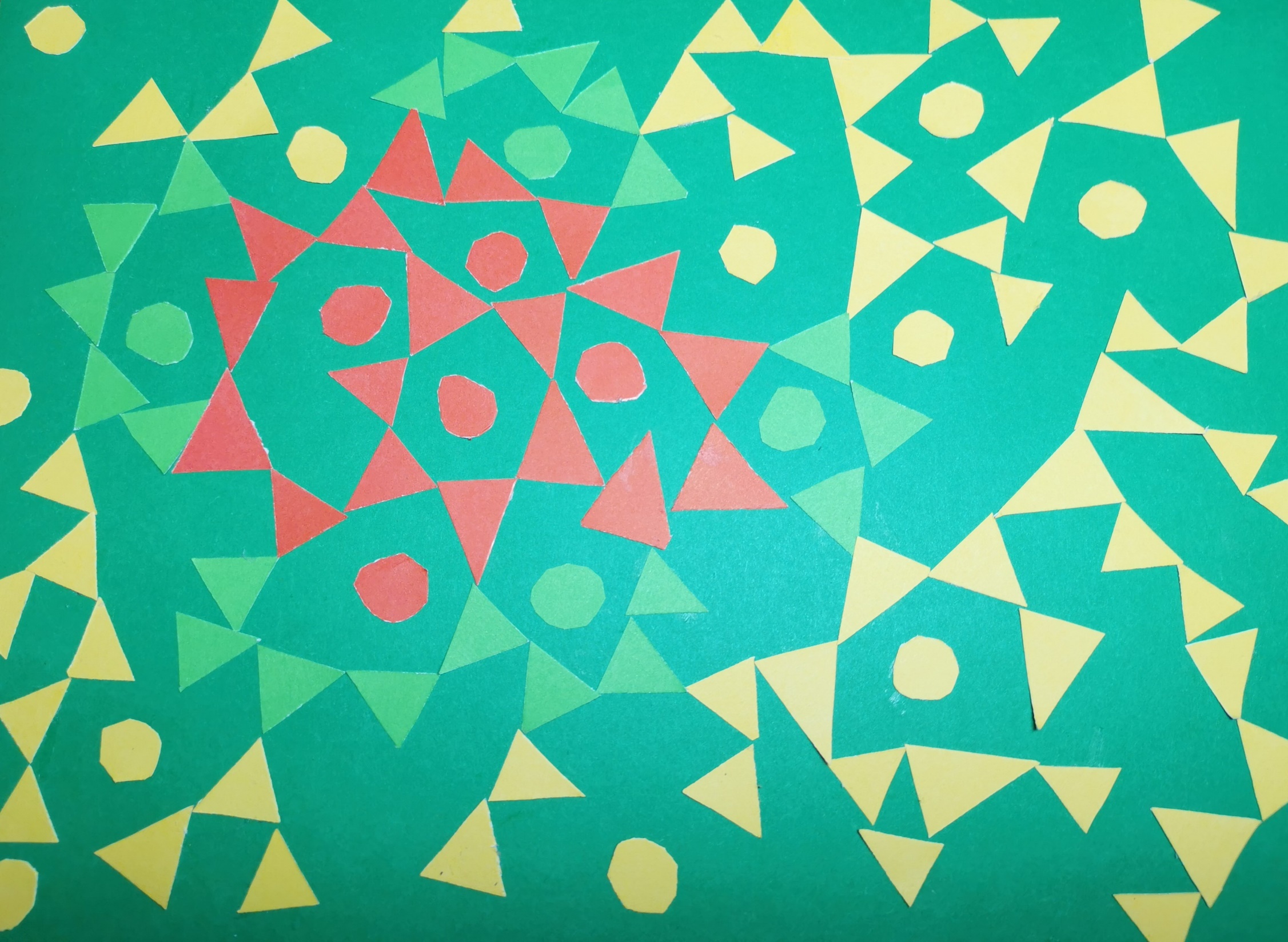